CHÀO MỪNG CÁC EM ĐẾN VỚI TIẾT
TIẾNG VIỆT LỚP 1
Giáo viên: ......................
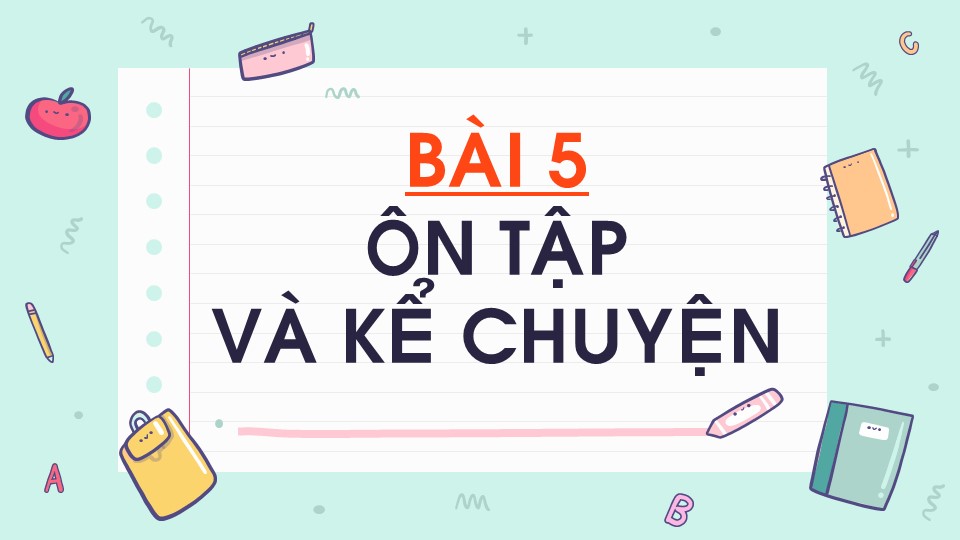 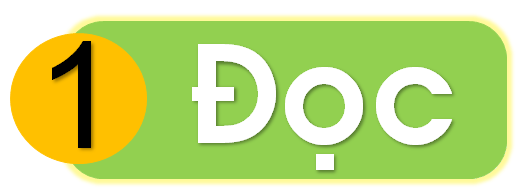 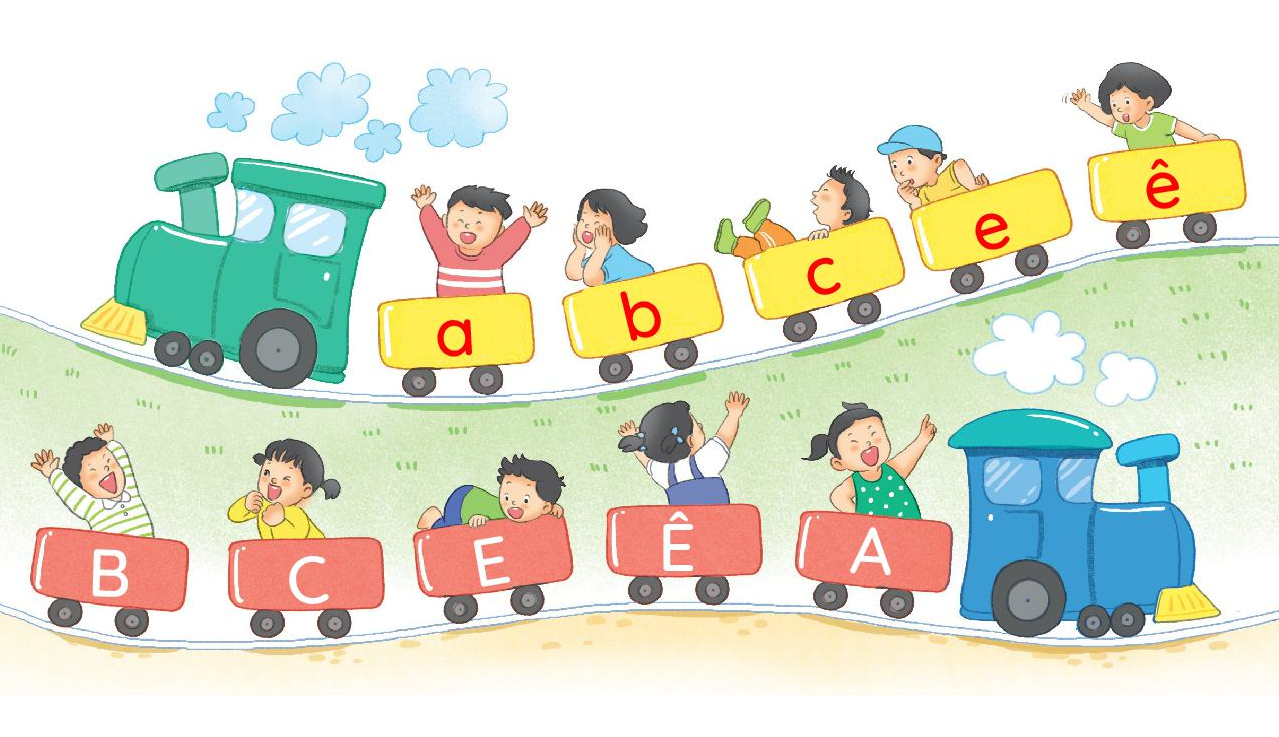 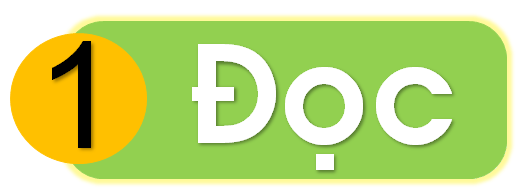 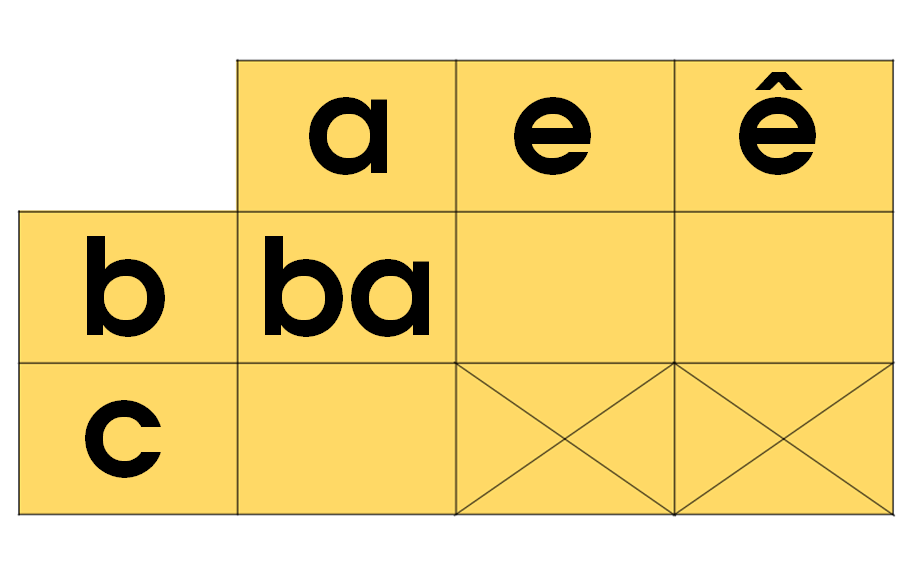 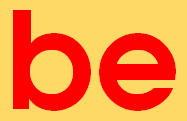 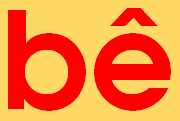 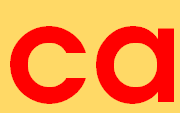 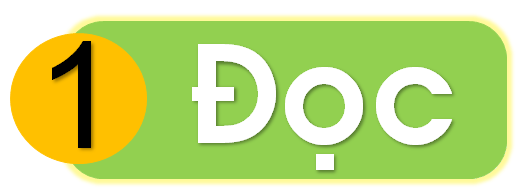 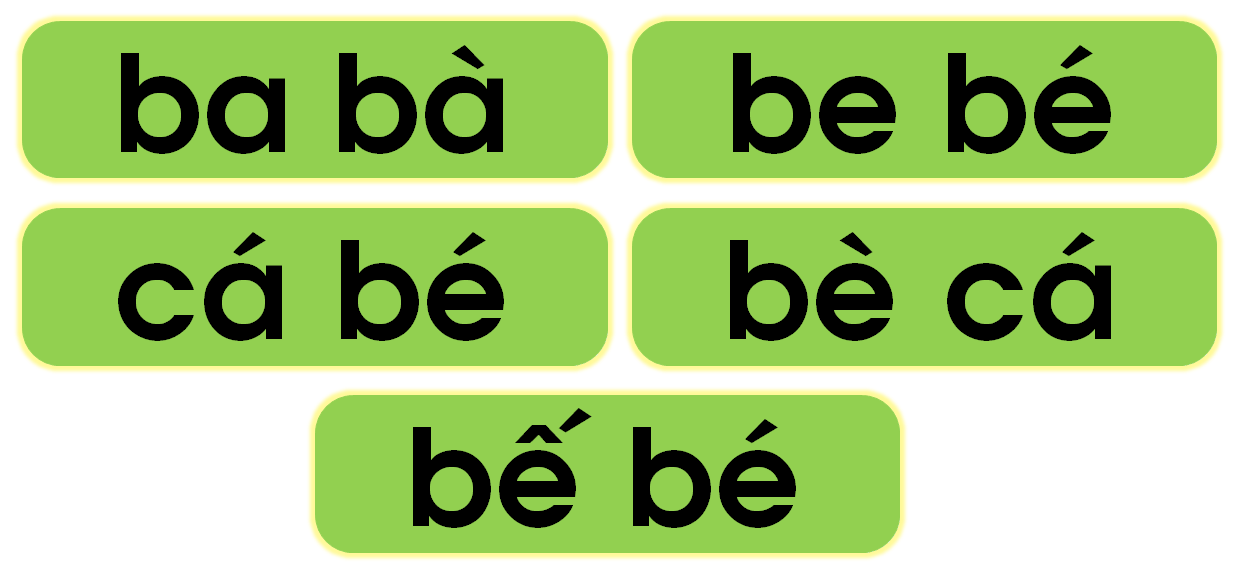 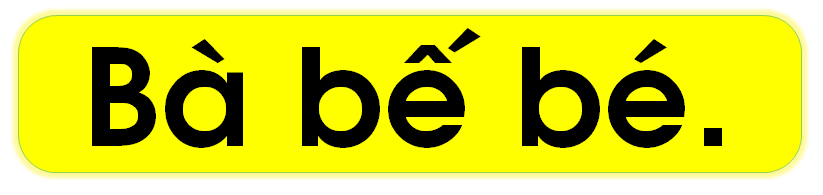 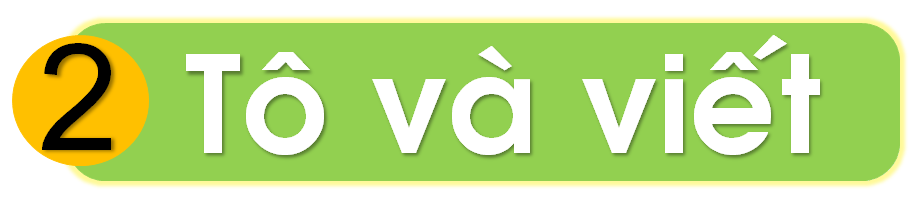 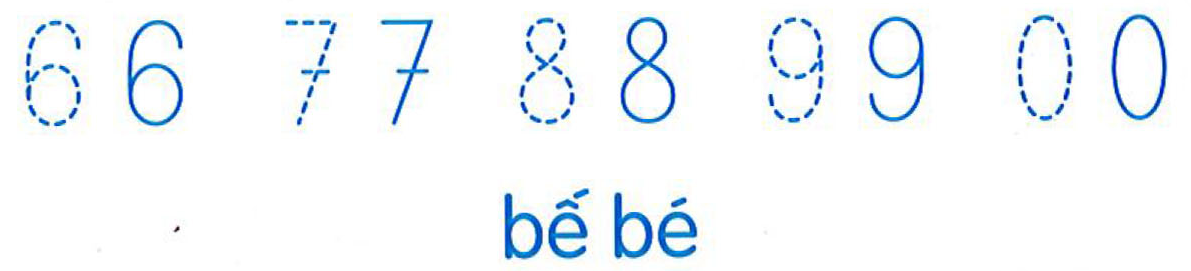 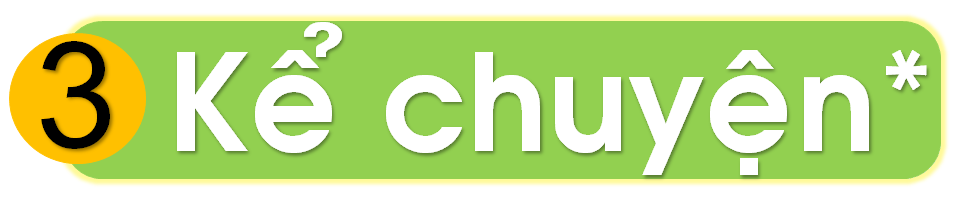 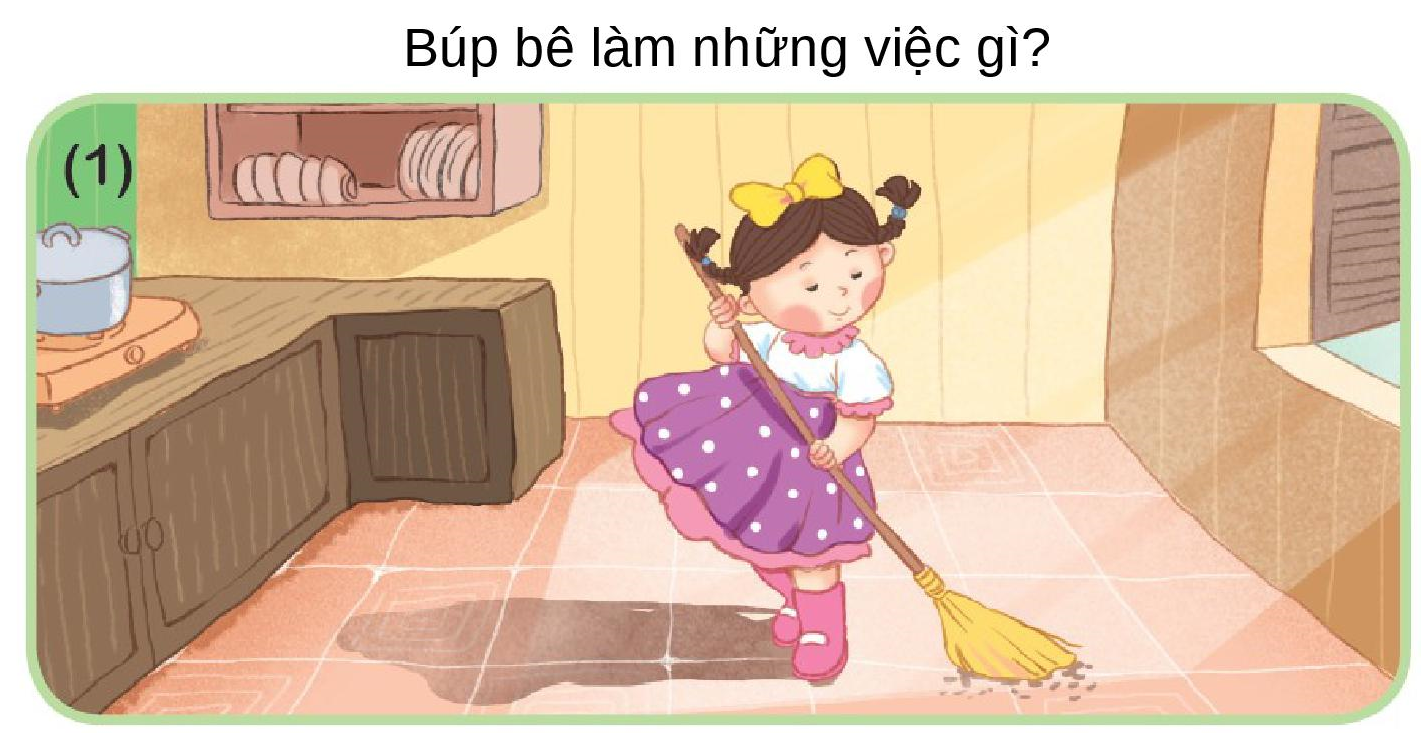 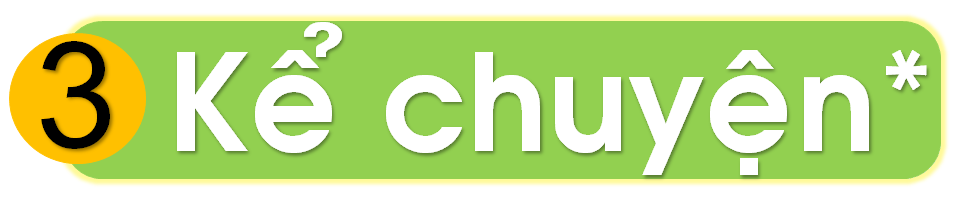 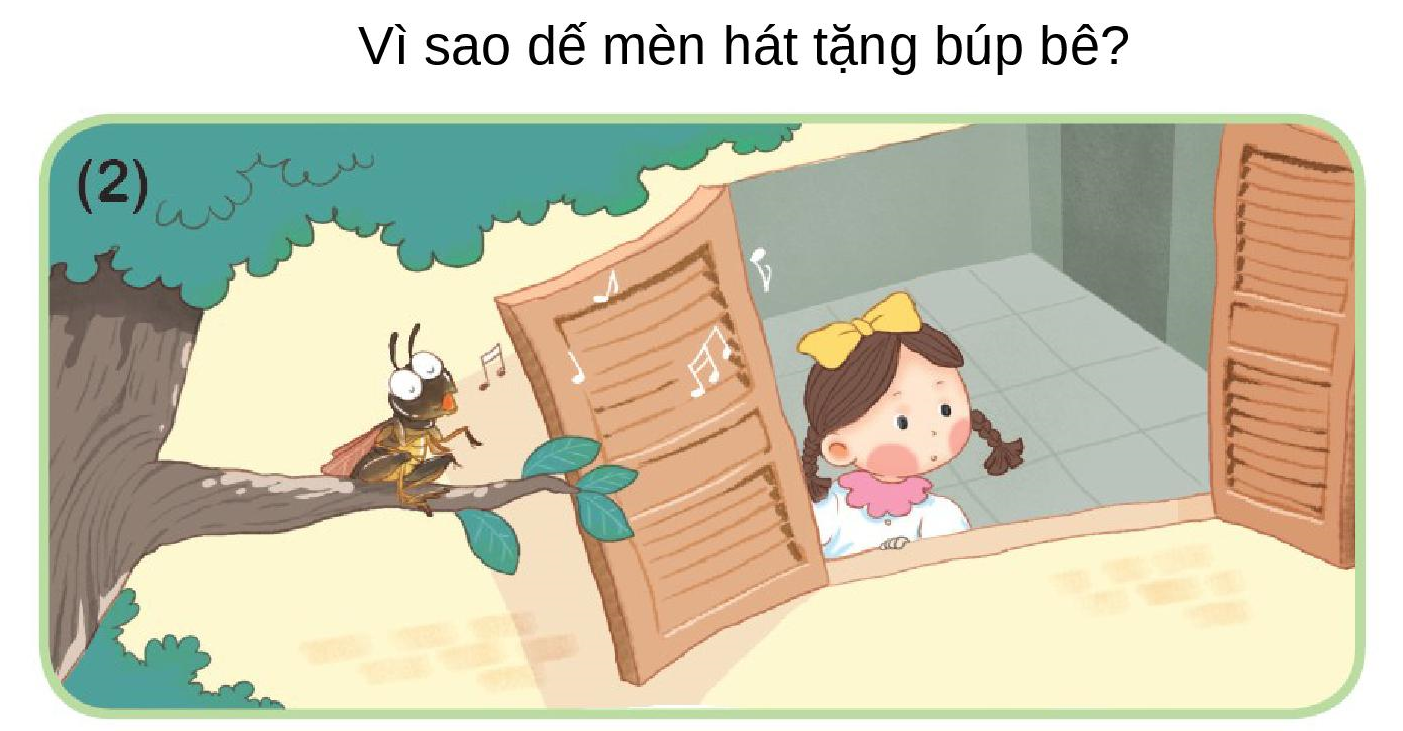 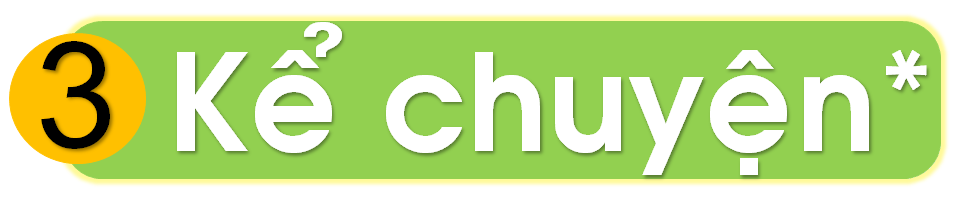 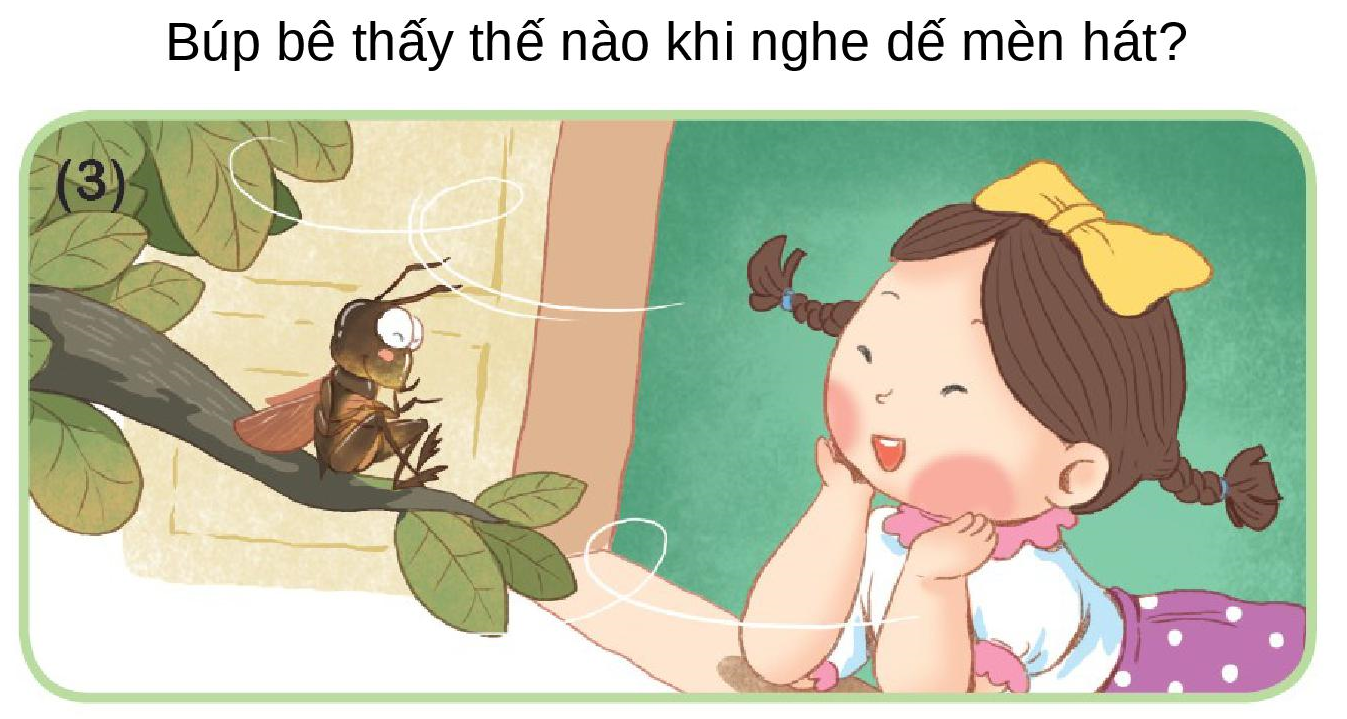 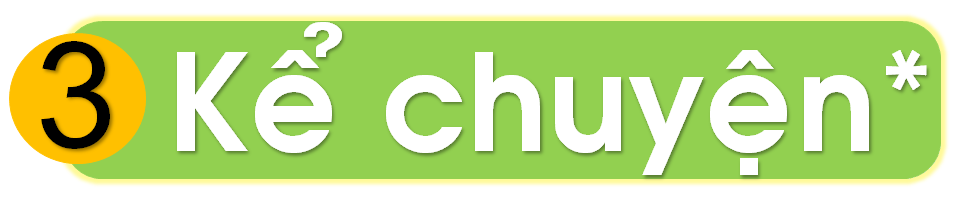 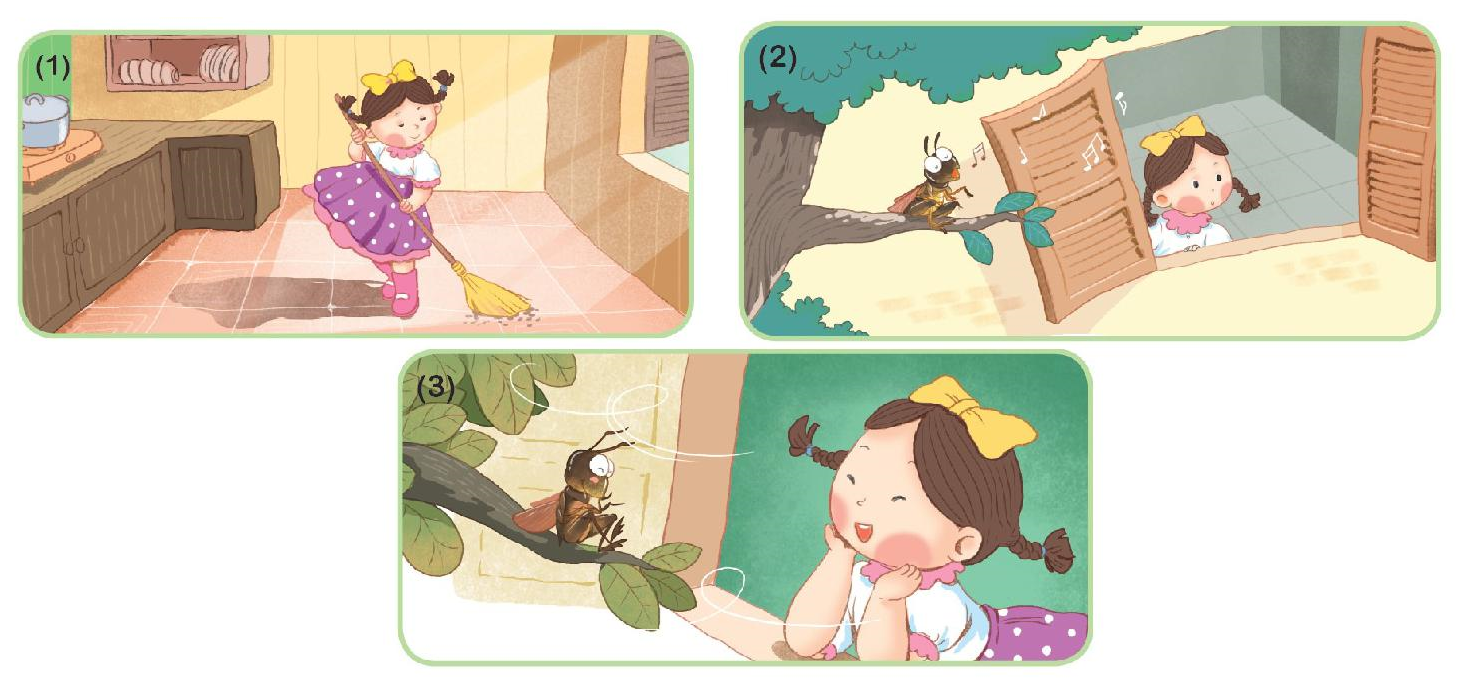 * Dặn dò- Đọc lại bài, viết bài ở vở tập viết, làm vở bài tập tiếng việt. - Chuẩn bị bài 4